Enhance security & reduce road violence
1. Blacklist
2. QCAM-App
3. Section Control
Blacklist
Blacklist
Blacklists
Whitelists
Scheduler
Cameras
Configuration of Blacklist plans
Generation of hits
Processing available for policemen
Blacklist
Detection possible without license plate recognition based on Make – Model – Colour – Type : For example look for all « White Volvo Van» 
Add a whitelist to your plan
Add a scheduler to your plan  
Choose your cameras
Priorities Sum-Up
Configure your HIT-Screen : Police – Colour – Fields to show – …
Blacklist
Back office for storage + control
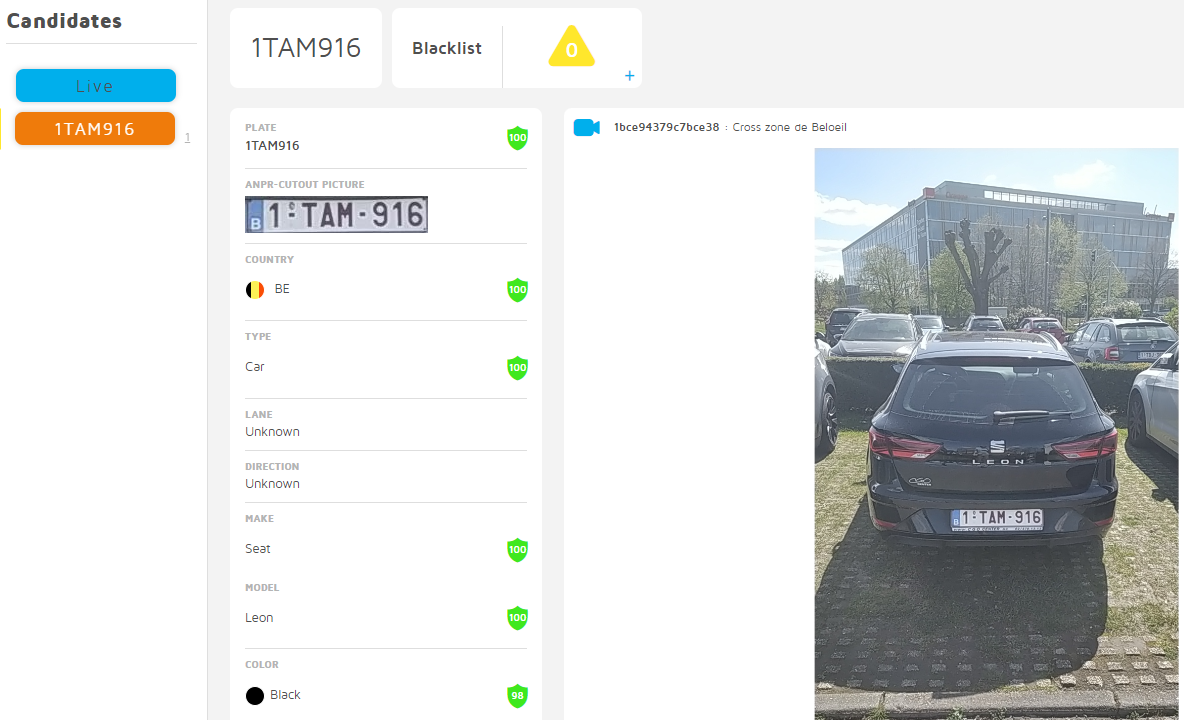 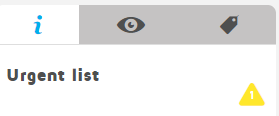 Blacklist
Keypoints
Real time process : < 3 sec
MMR/Colour information available
You can configure a search based on MMR/Colour information
Notification : sound + mail
Geo-localised on a map
Comments possible
Possible retention (history)
Conclusion
Must have application to make all police-activities easier 
All together for a safer place
QCAM-App
Why QCAM-App?
Converts a smartphone into an ANPR camera with two different mode : photo mode & video mode.
Method:
QCAM-APP uses embedded Machine Learning models for detection and recognition and can work with no Internet connection.
QCAM-App
Tutorial screen
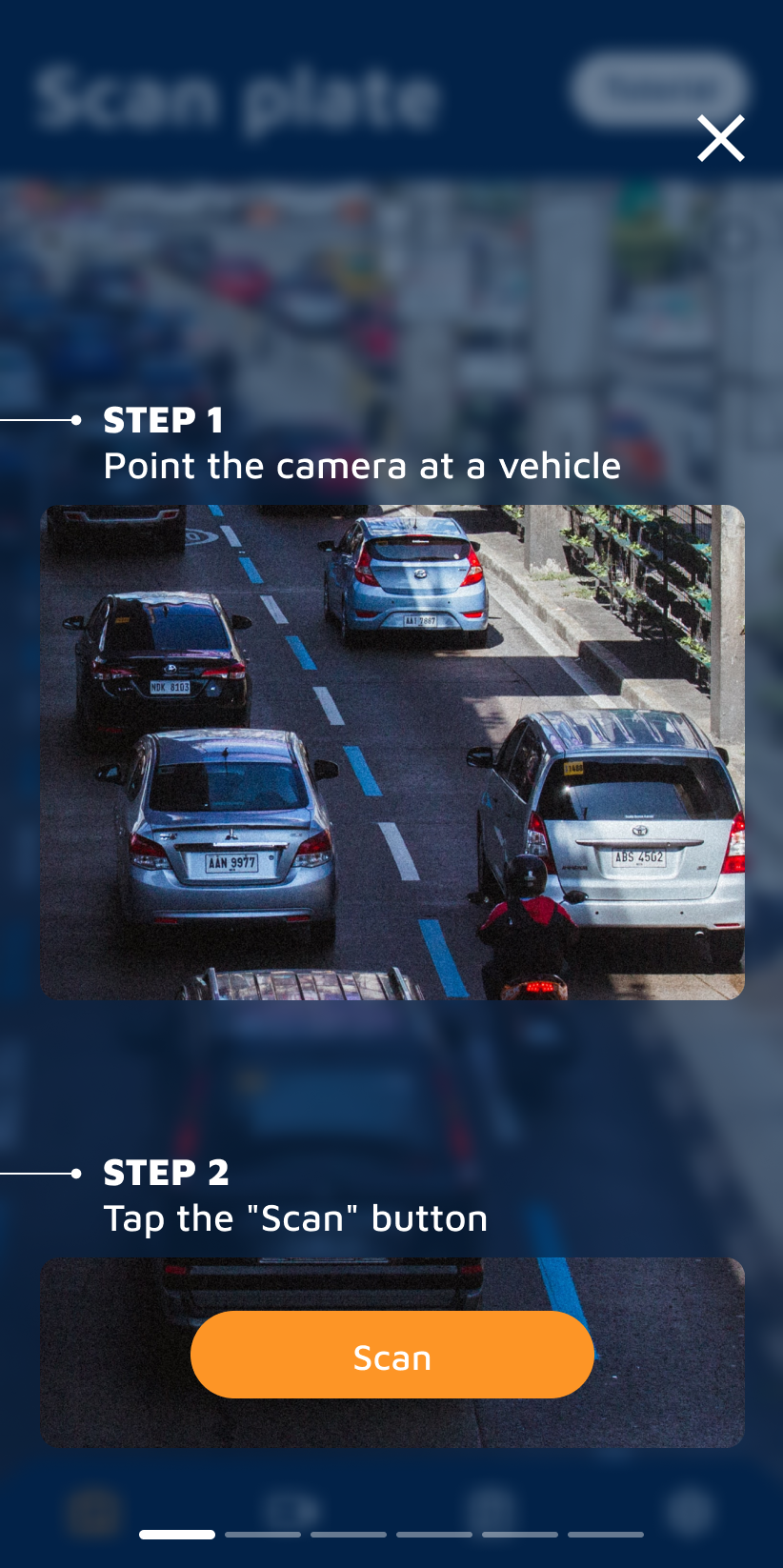 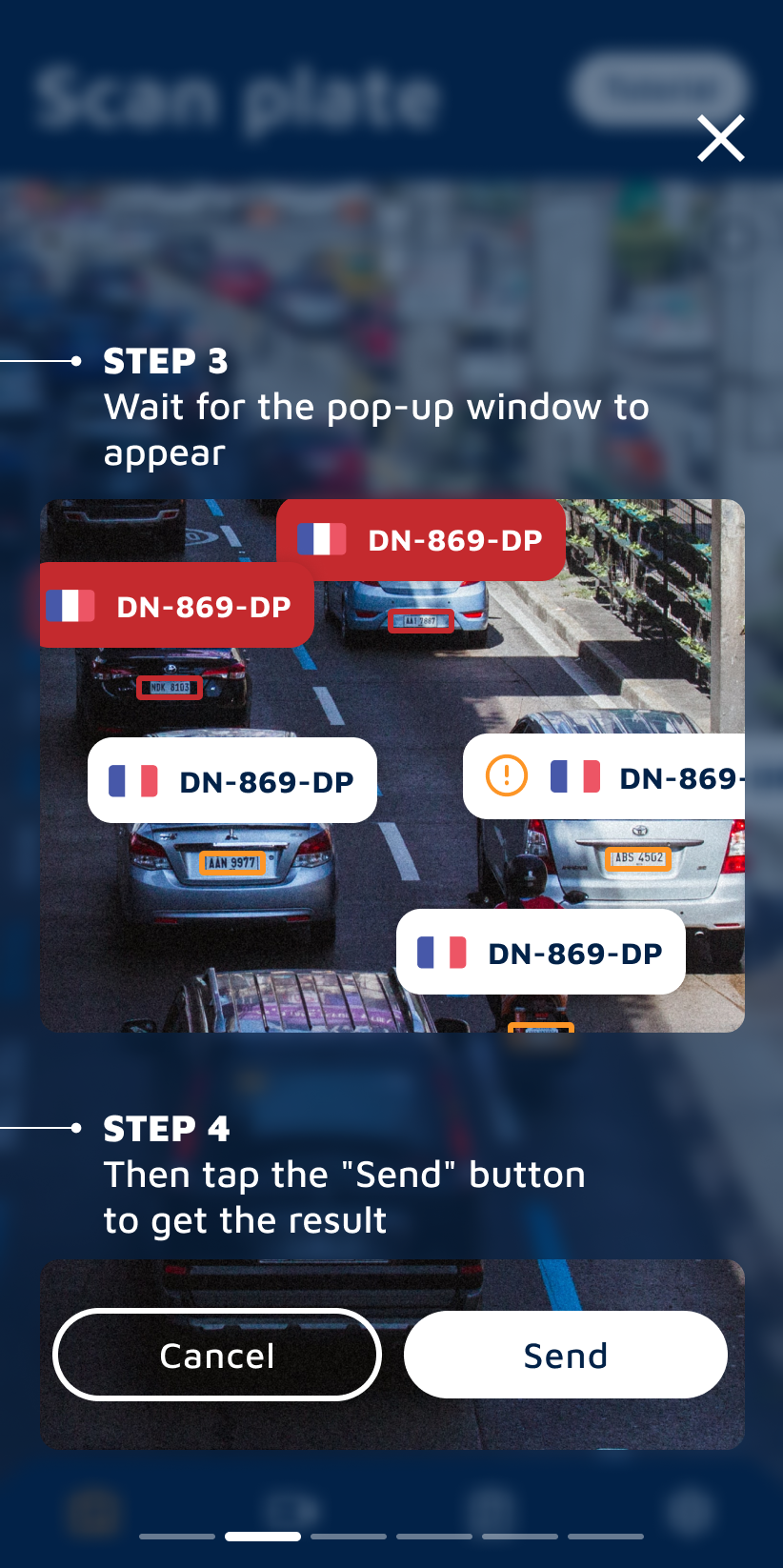 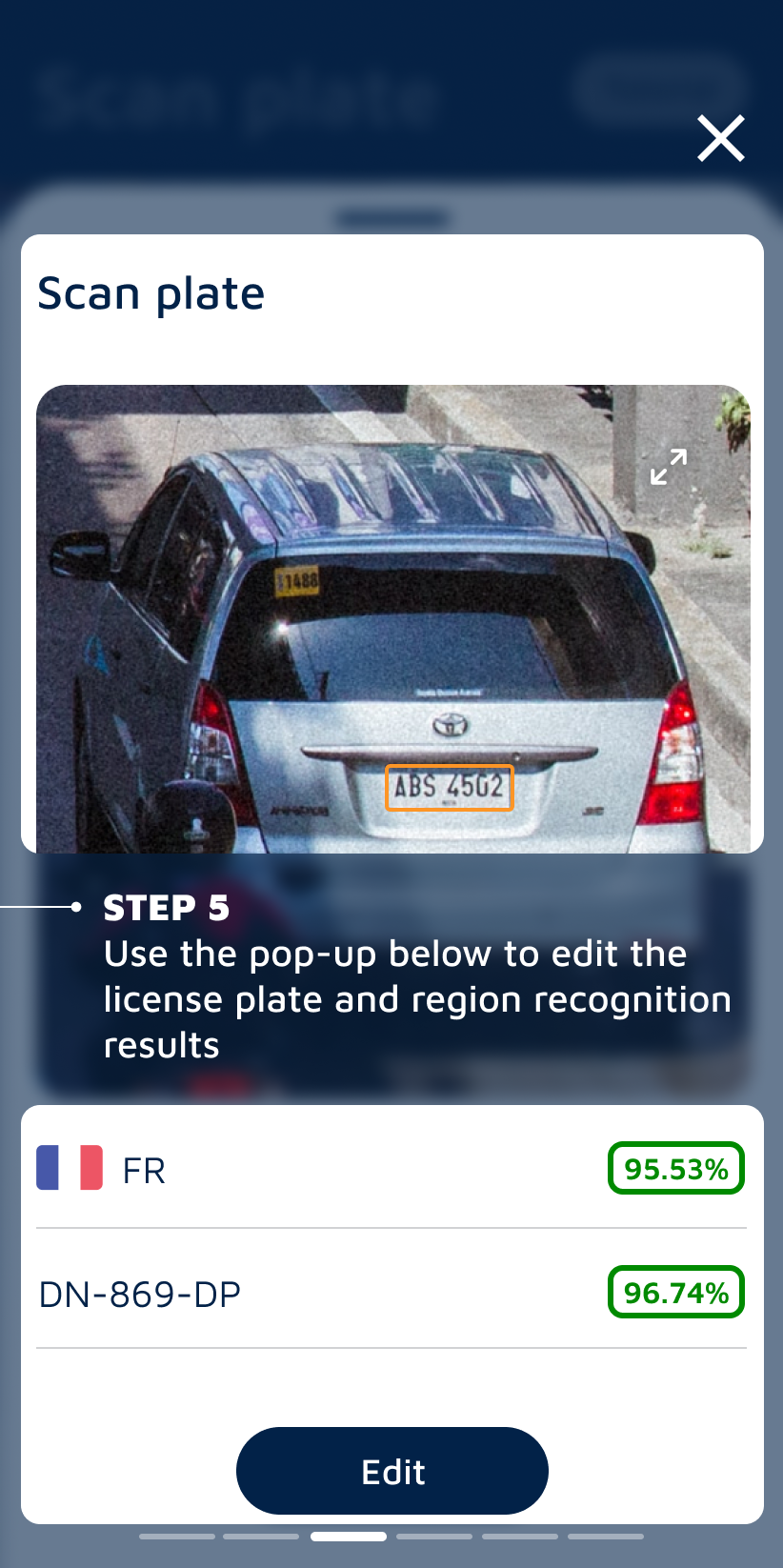 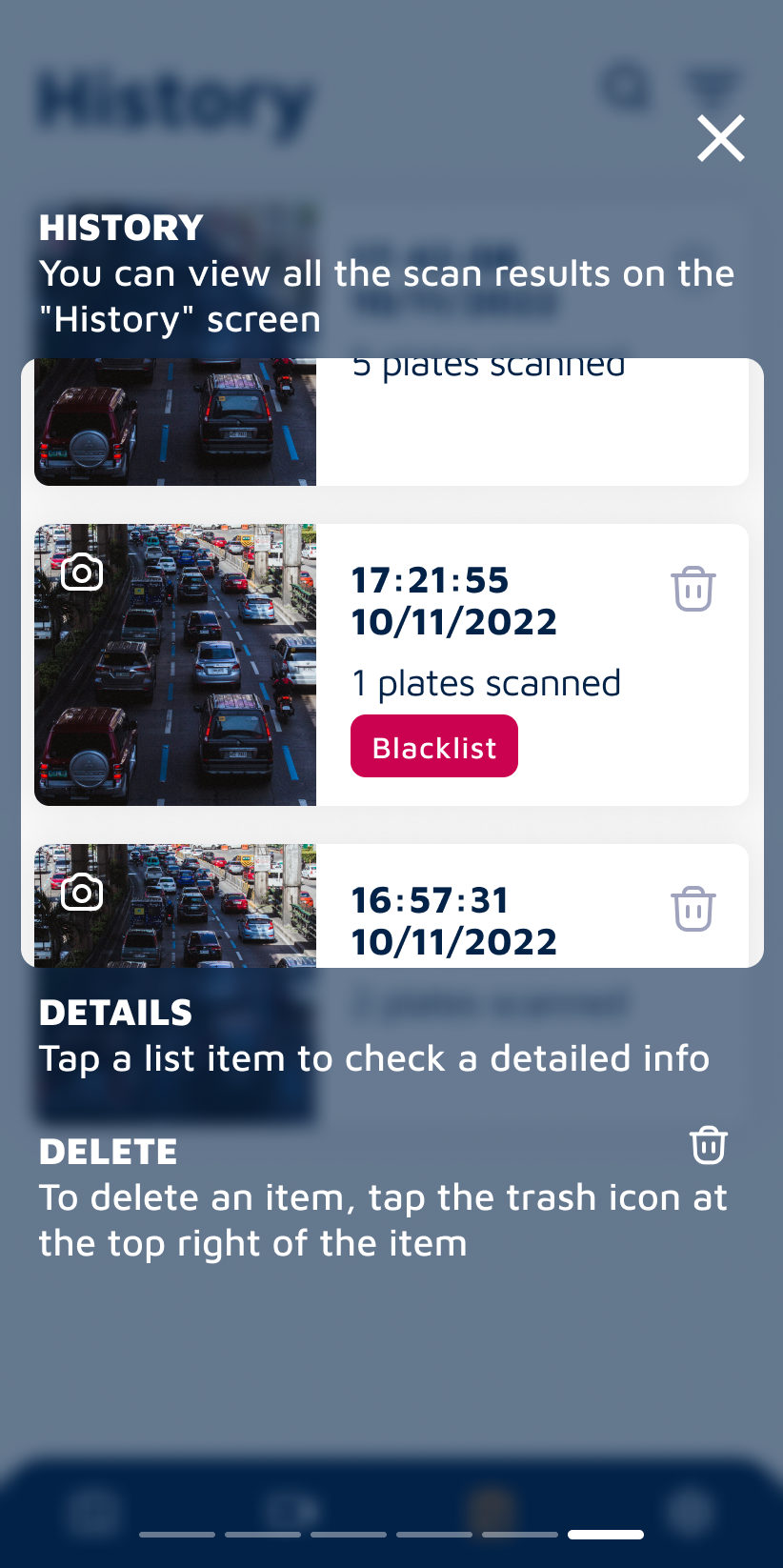 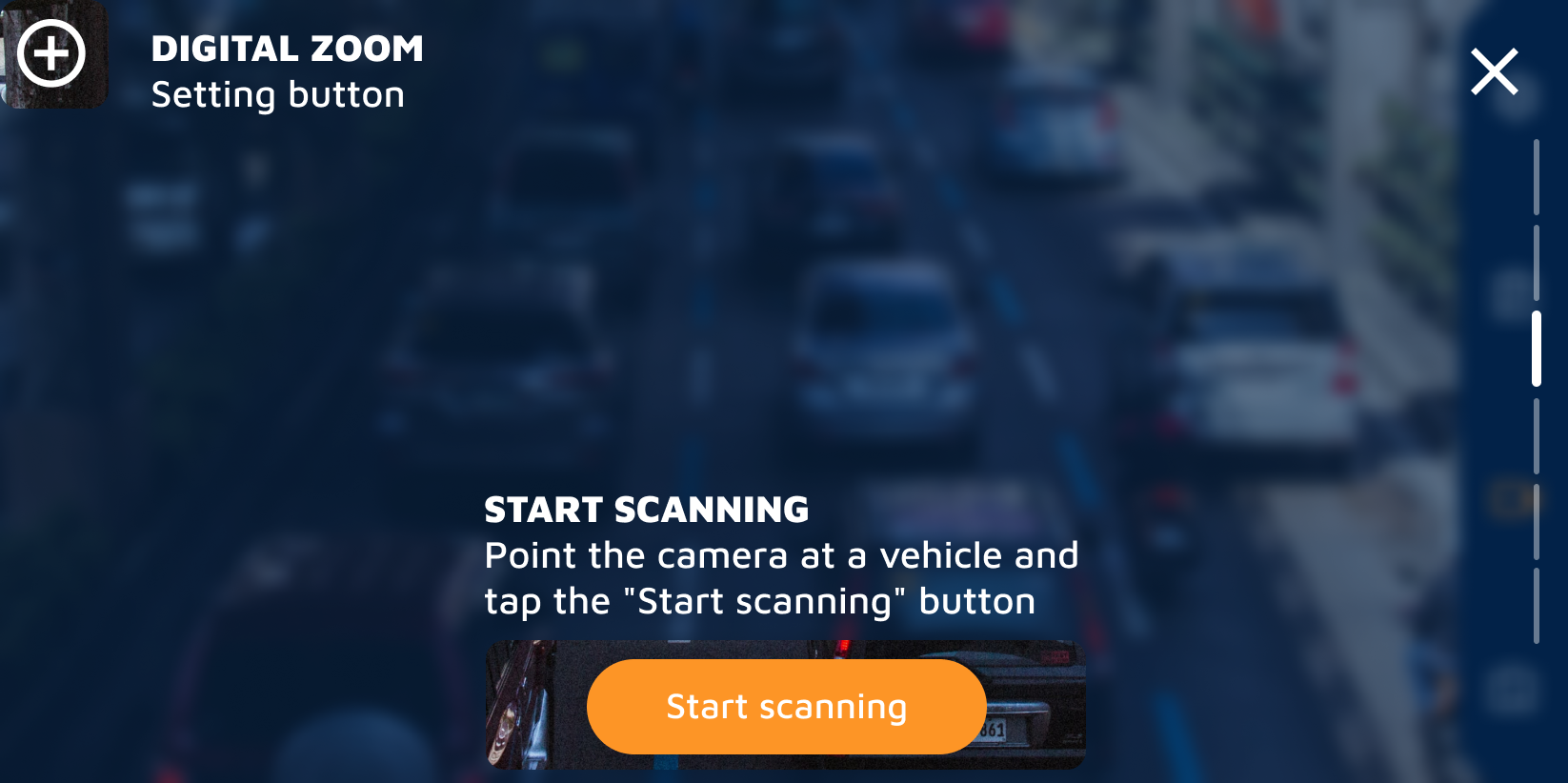 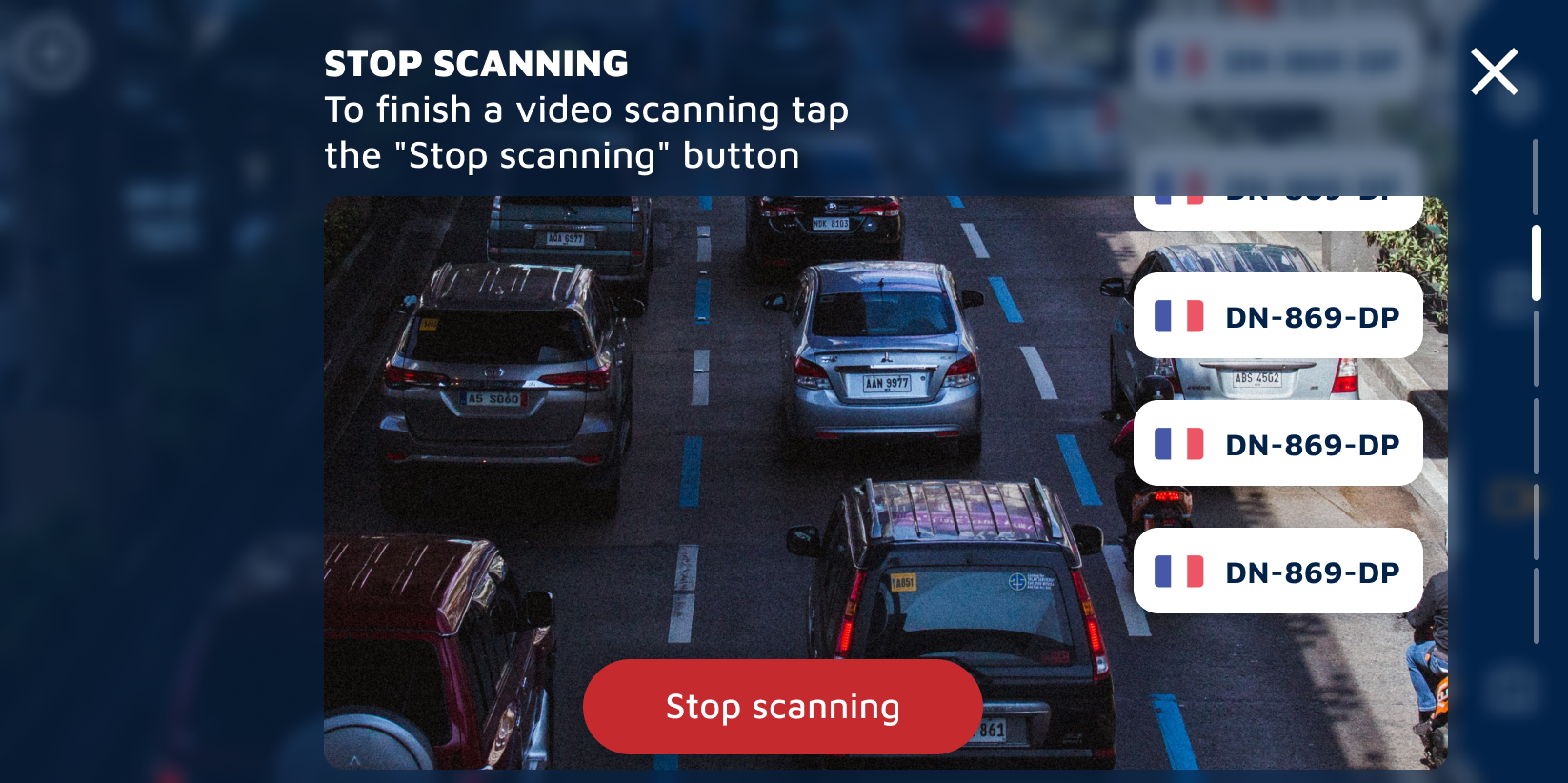 The video tutorial is also available in the app
QCAM-App
Example
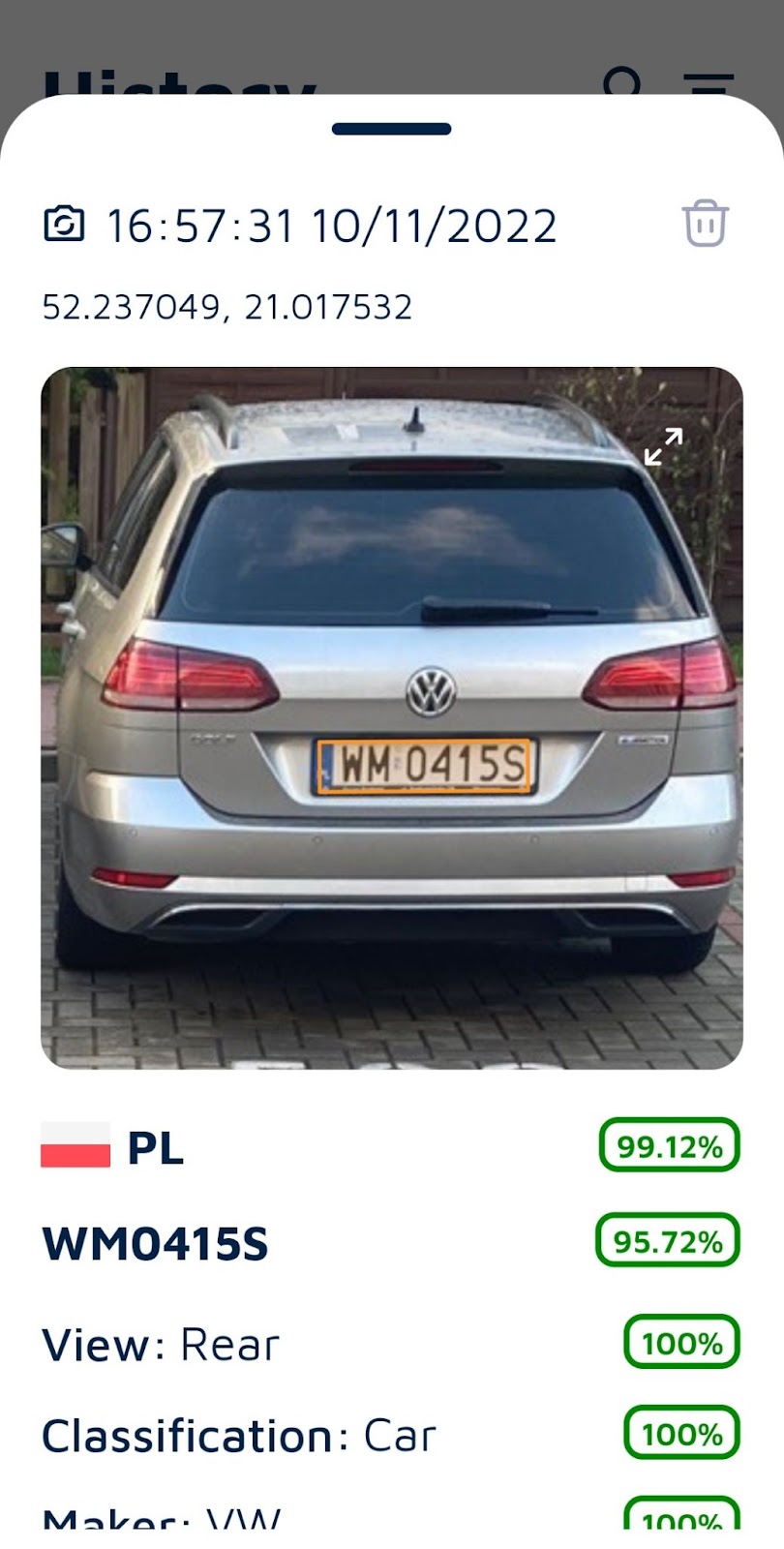 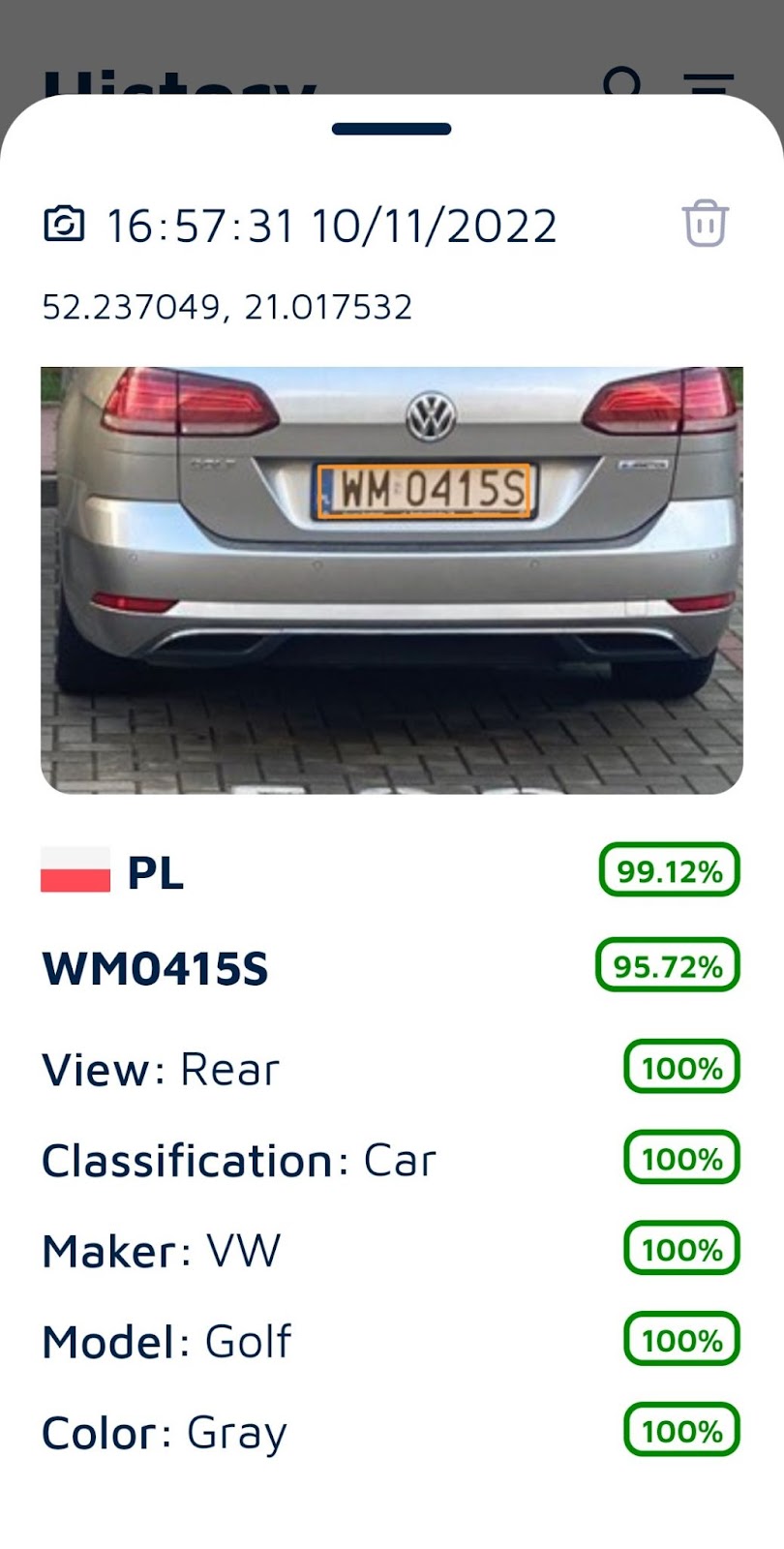 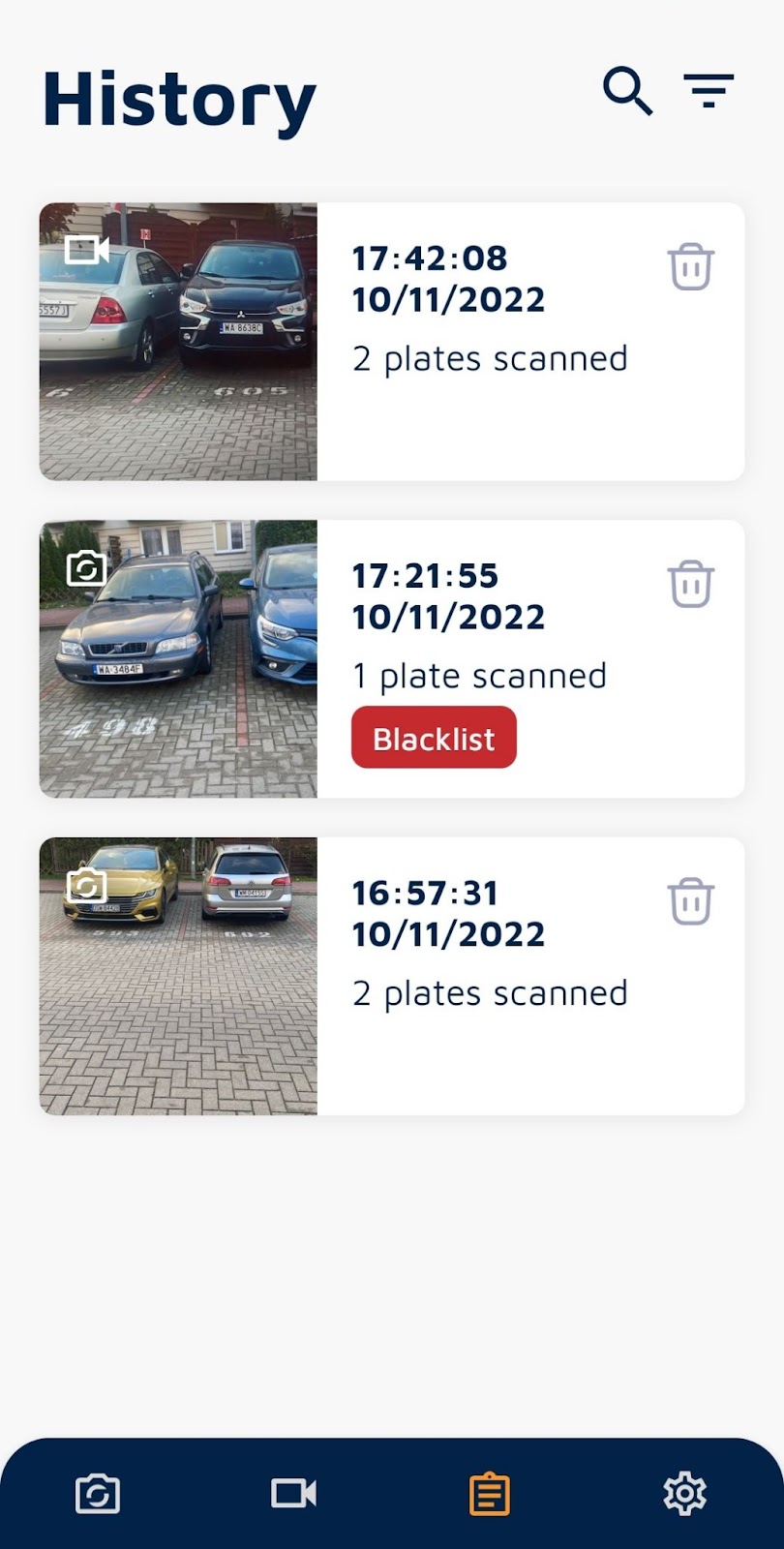 QCAM-App
Back office for storage control
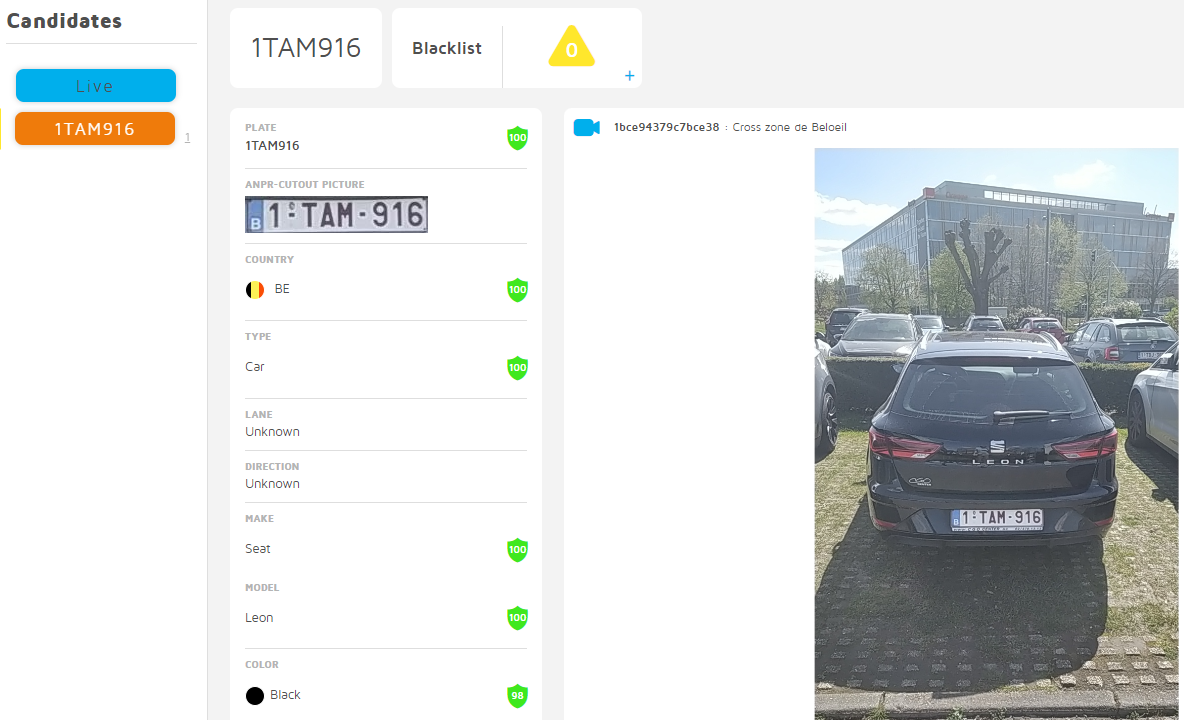 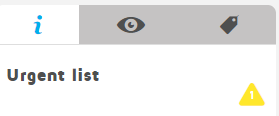 QCAM-App
Keypoints
No permanent internet needed (underground parking, tunnels, no network coverage)
ANPR + MMR + colour information
Linked to M³
1 M³ can collect all data from connected phones
Can also be used to record all vehicles from an event
Standard police-controls are much faster
Conclusion
Must have application to make the make all police-activities easier 
All together for a safer place
Section Control
Section Control
Homologated
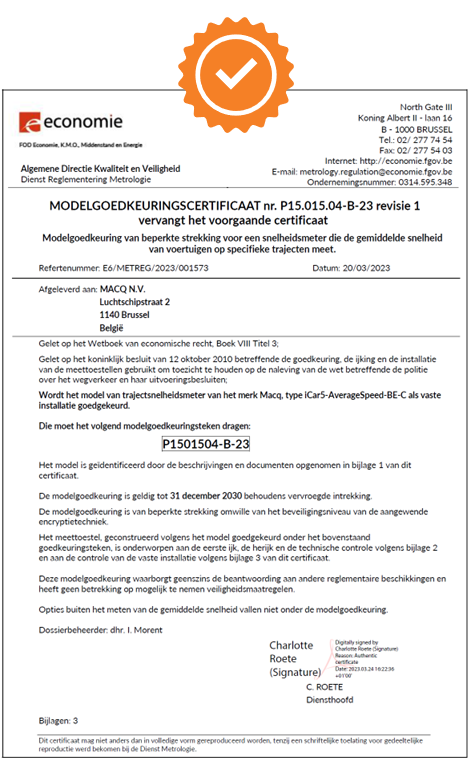 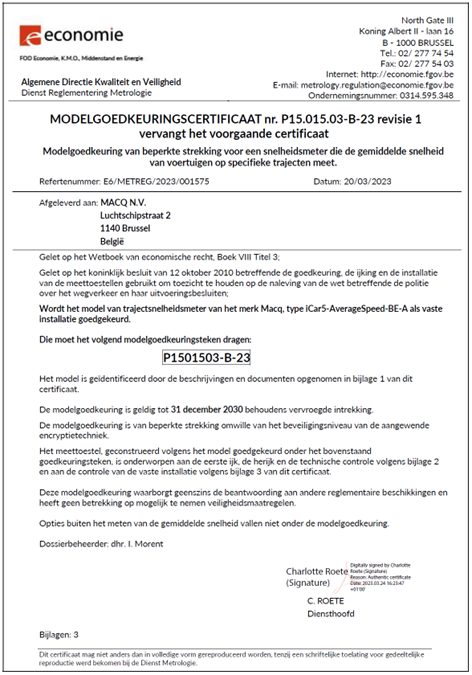 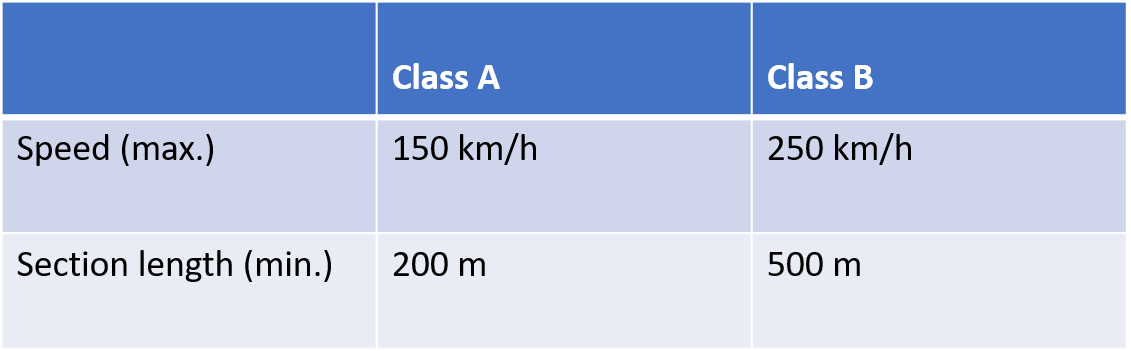 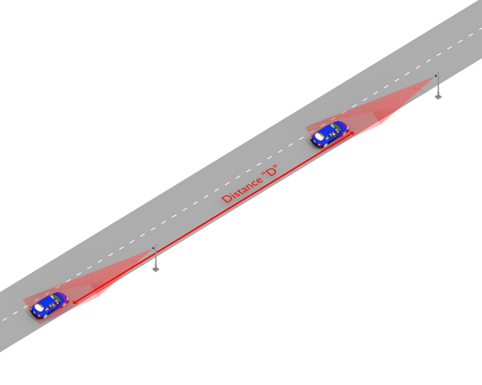 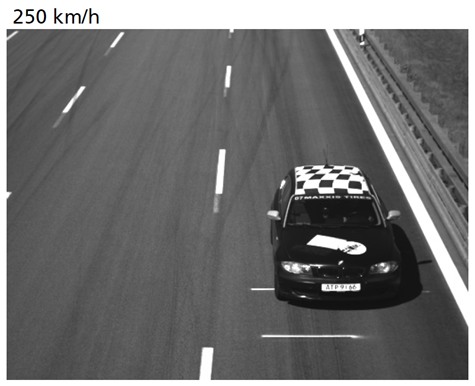 Section Control
Typical
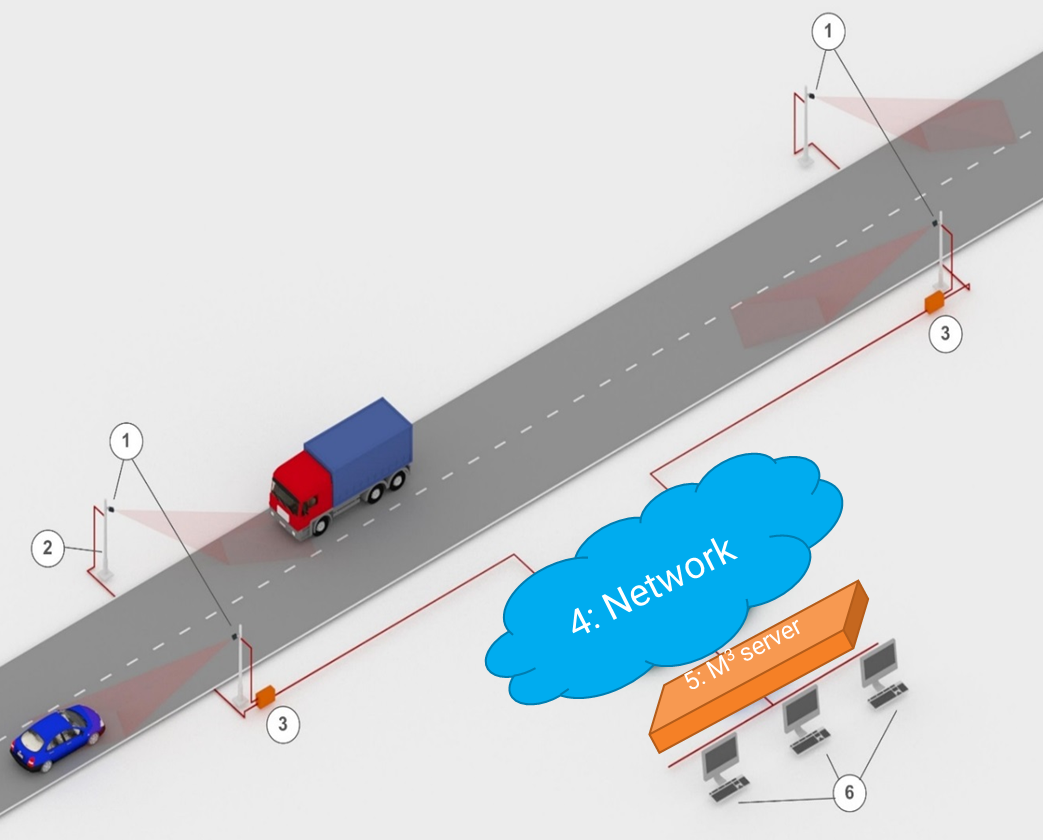 Section Control
Back office
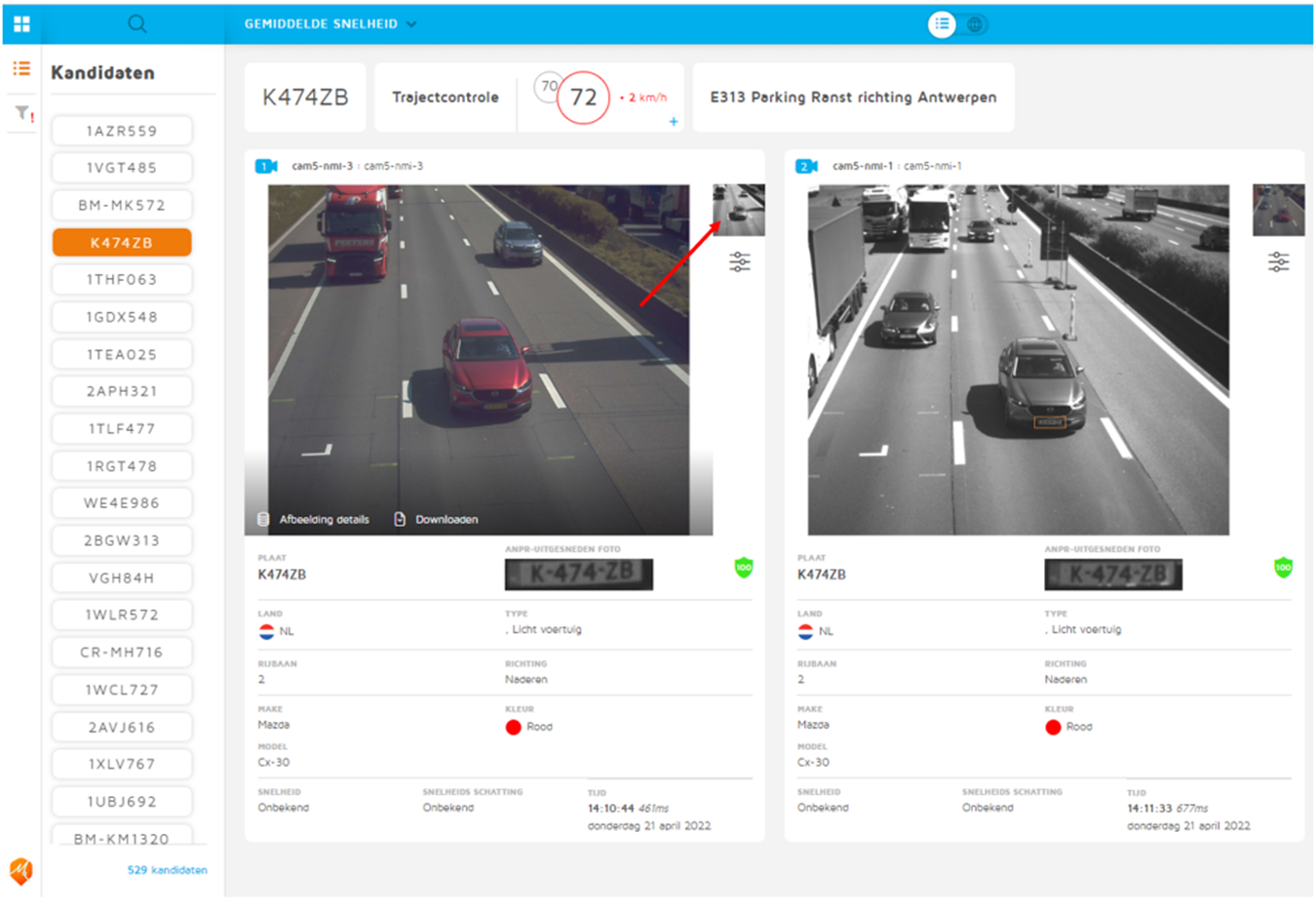 QCAM-App
Keypoints
Homologated in Belgium, Lithuania,…
Short traject available : 200 m
1 back-office in a secure data-center for all your sites
2 lanes/camera
Manage several configurations (entry, exits,…)
Secured!
Can be combined with blacklist, ANPR, mobility analysis, …
Conclusion
Rolls Royce of the average speed possibilities
Thank you!
Visit our website www.macq.eu